«Мой дом, мой город-МОЯ СТРАНА»
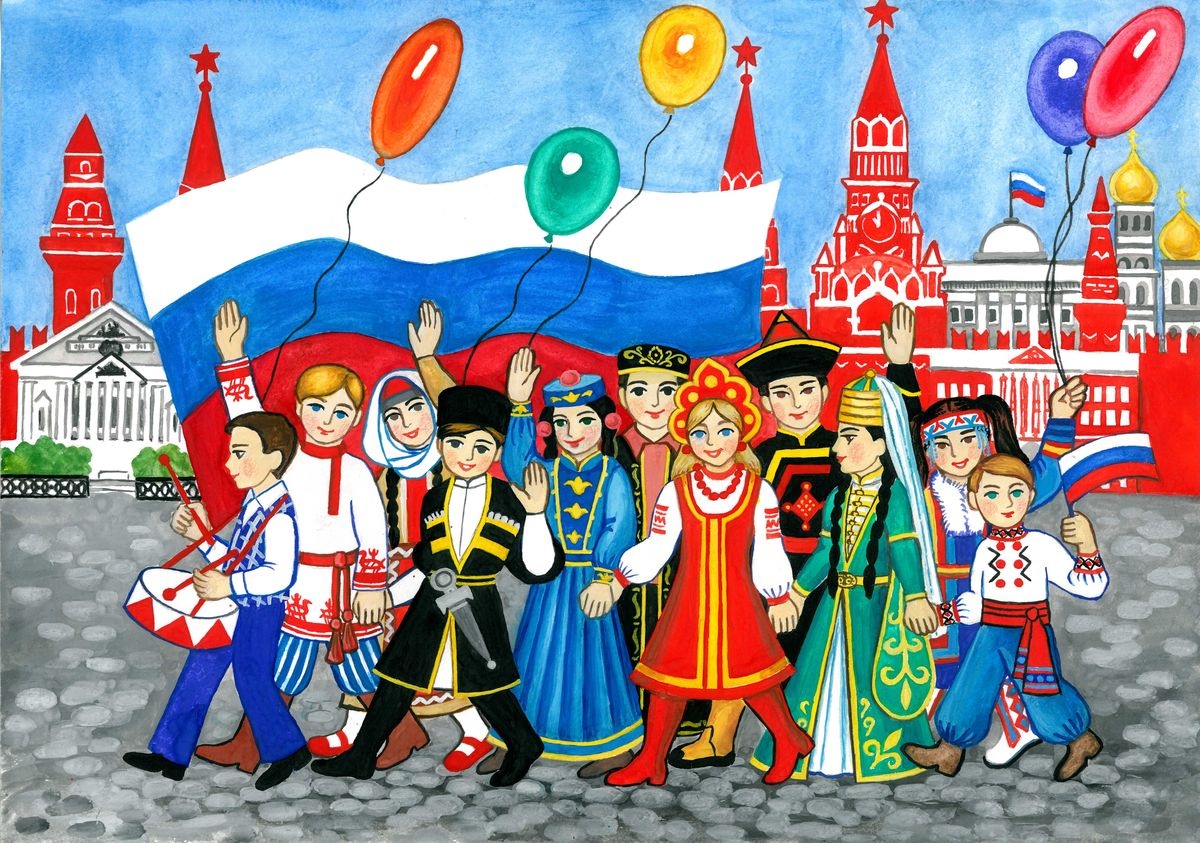 Составитель: воспитатель
подготовительной группы
Упорова Н. И.
Г. Арамиль, 2020
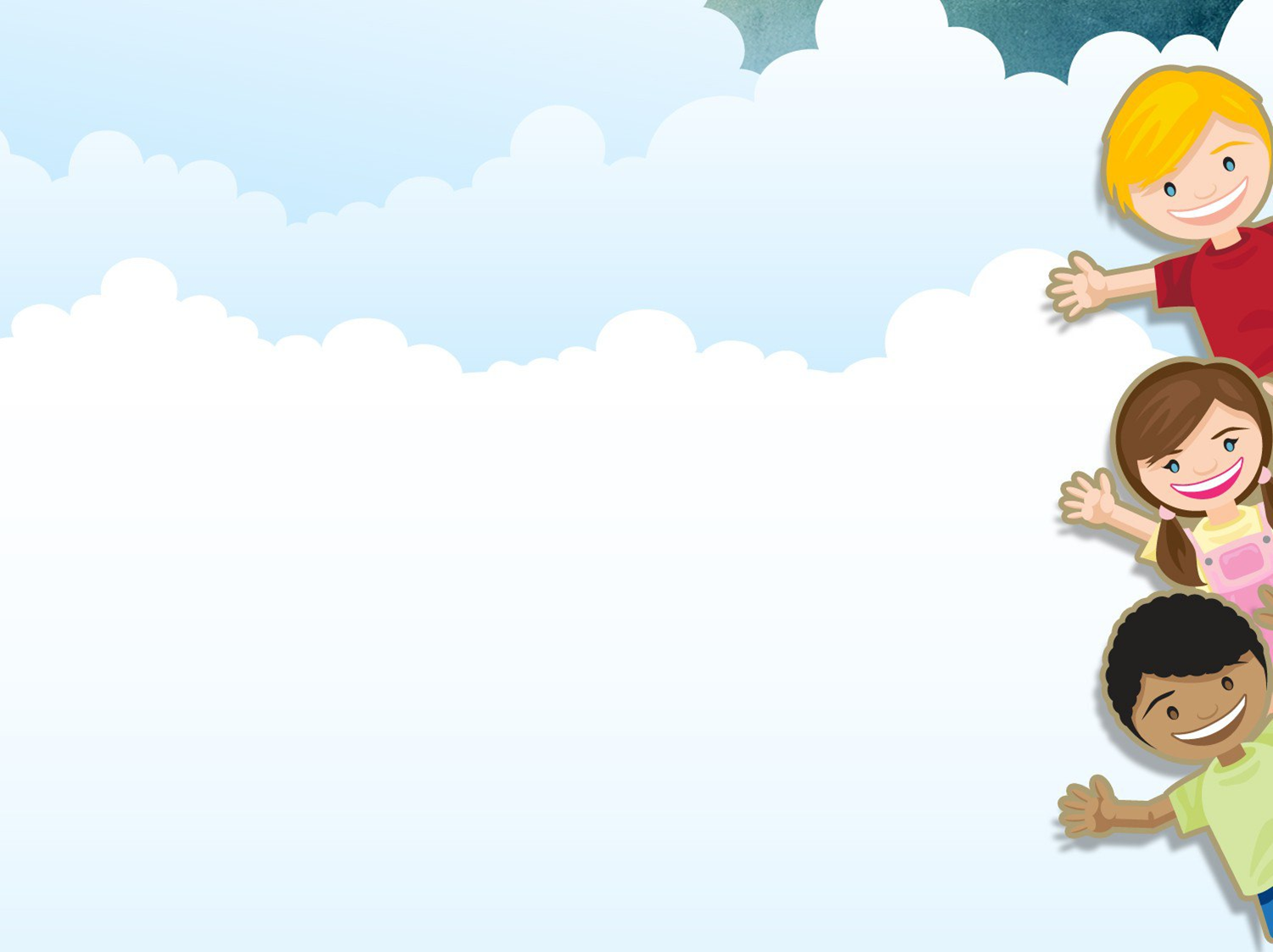 Цель: формирование чувства патриотизма у детей.
Задачи:
1. Приобщать детей к истории России.
2. Познакомить  детей с разными народами, их культурой, одеждой.
3. Формировать чувство патриотизма, единства, сплоченности, ощущения себя частицей своего народа.
4. Вовлечение родителей в активное сотрудничество с детским садом.
5. Продолжать формировать толерантность по отношению к людям других национальностей, рас, религий.
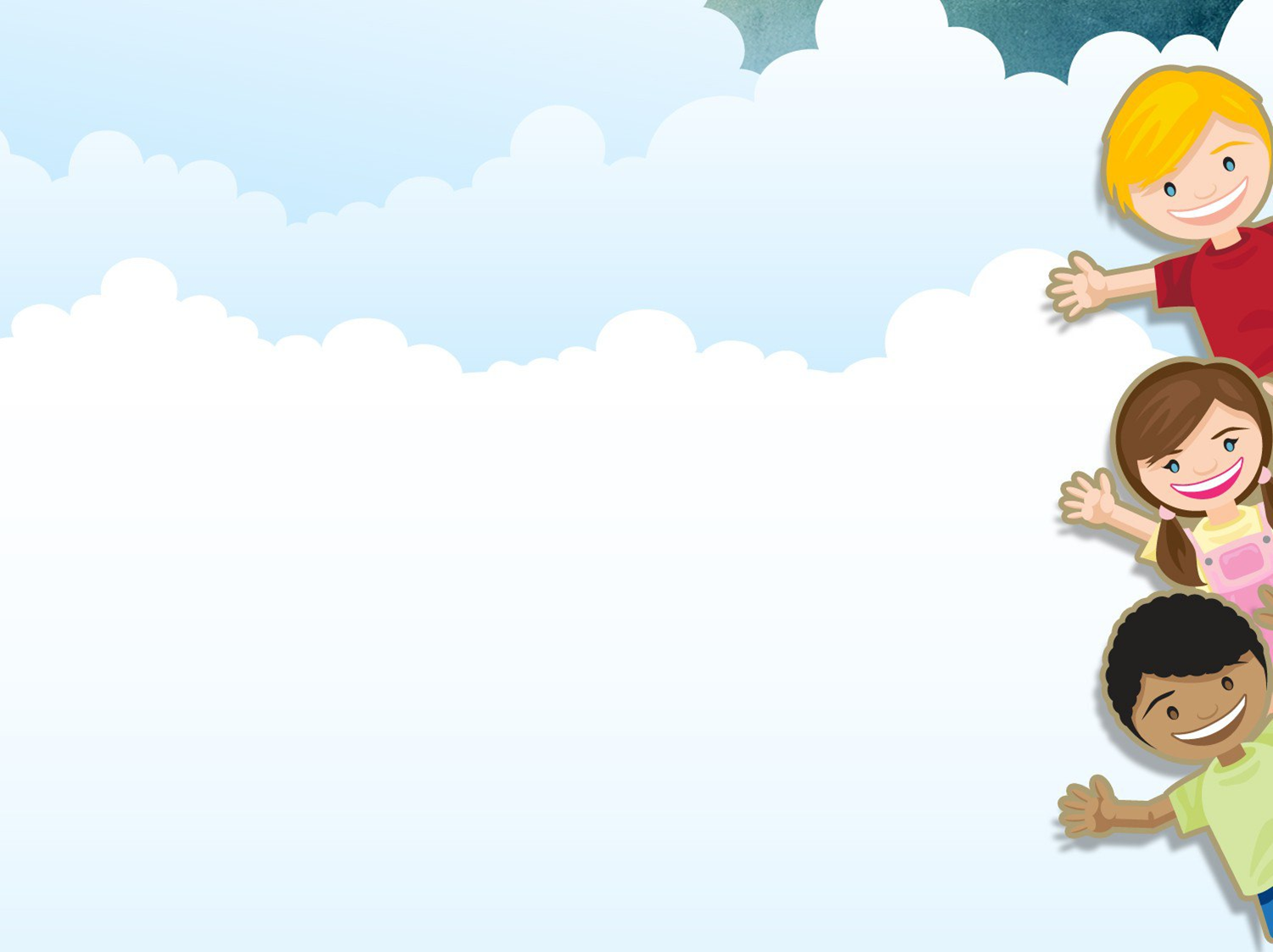 «День Народного Единства»
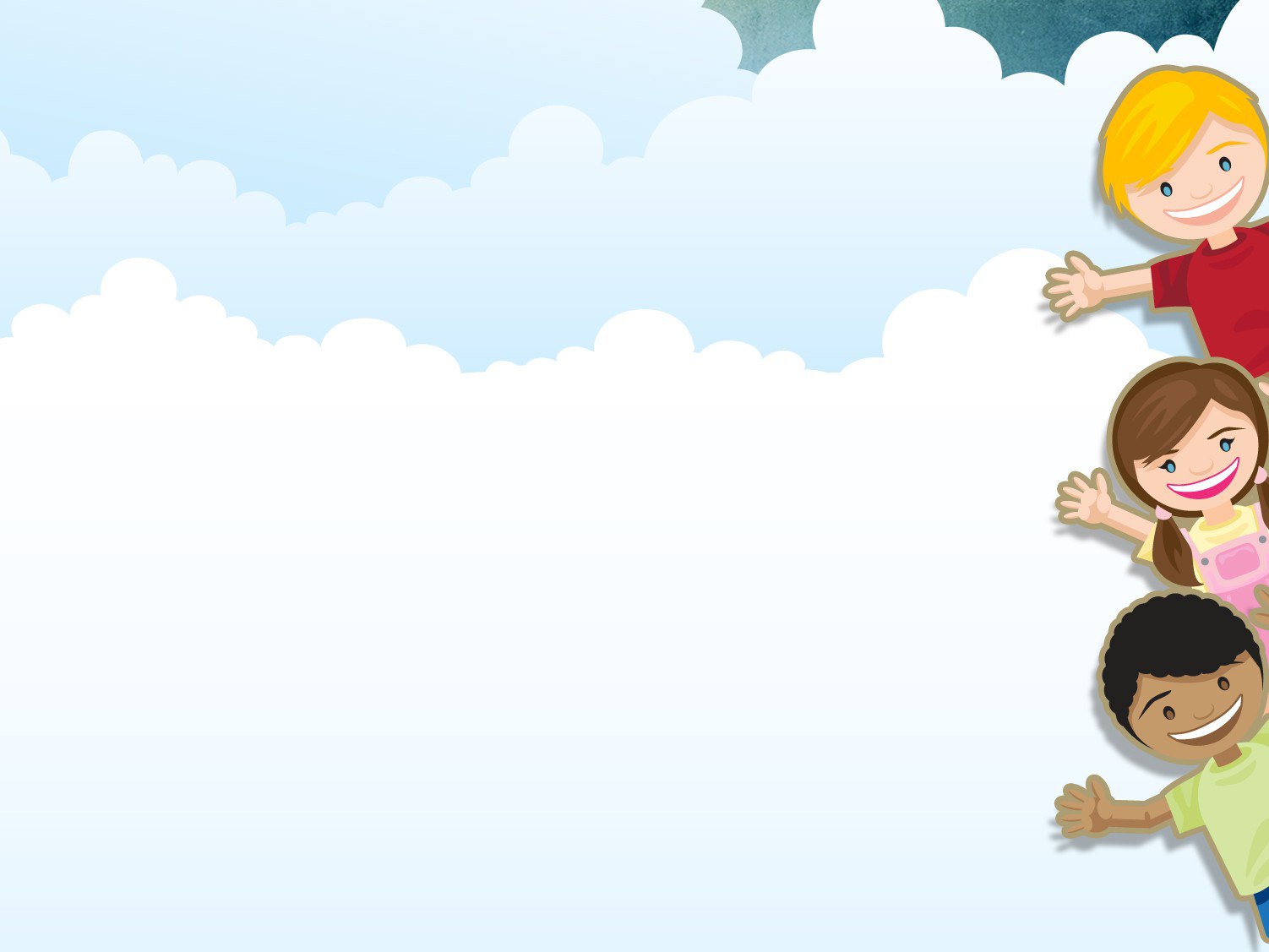 «Народы мира»
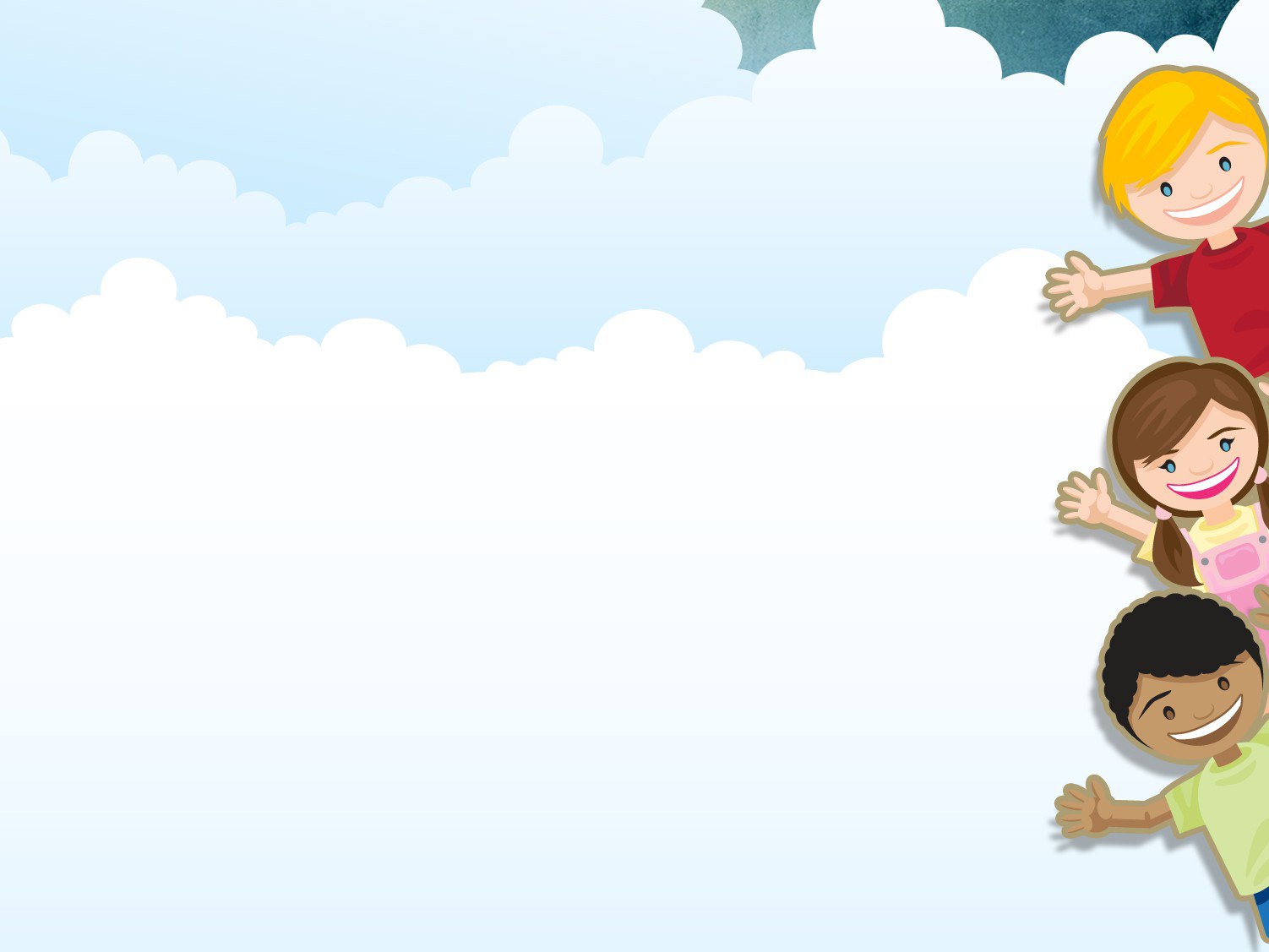 Стихи для детей
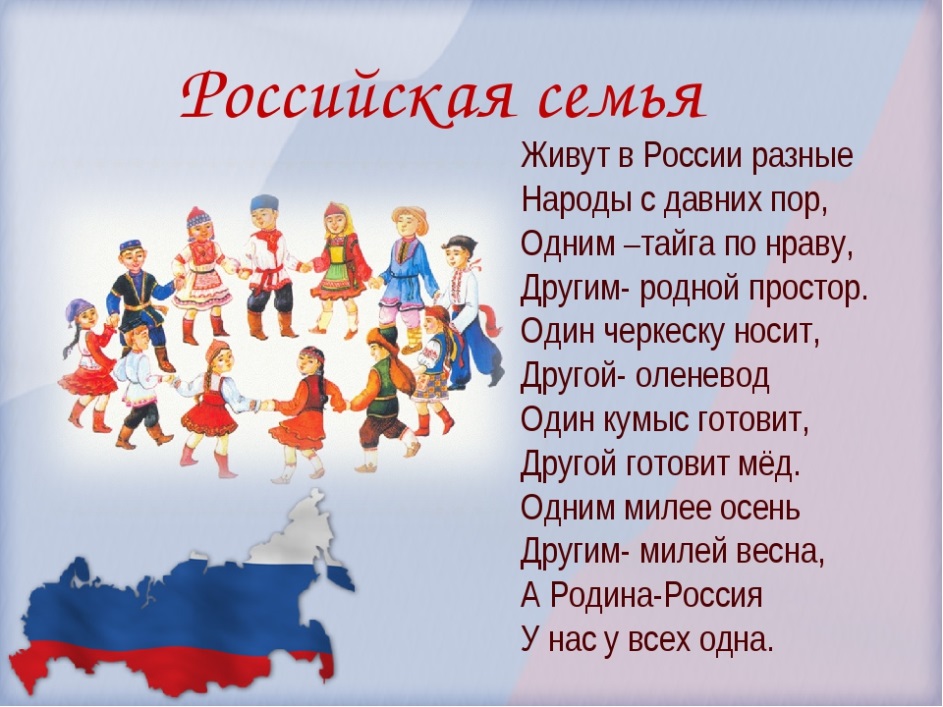 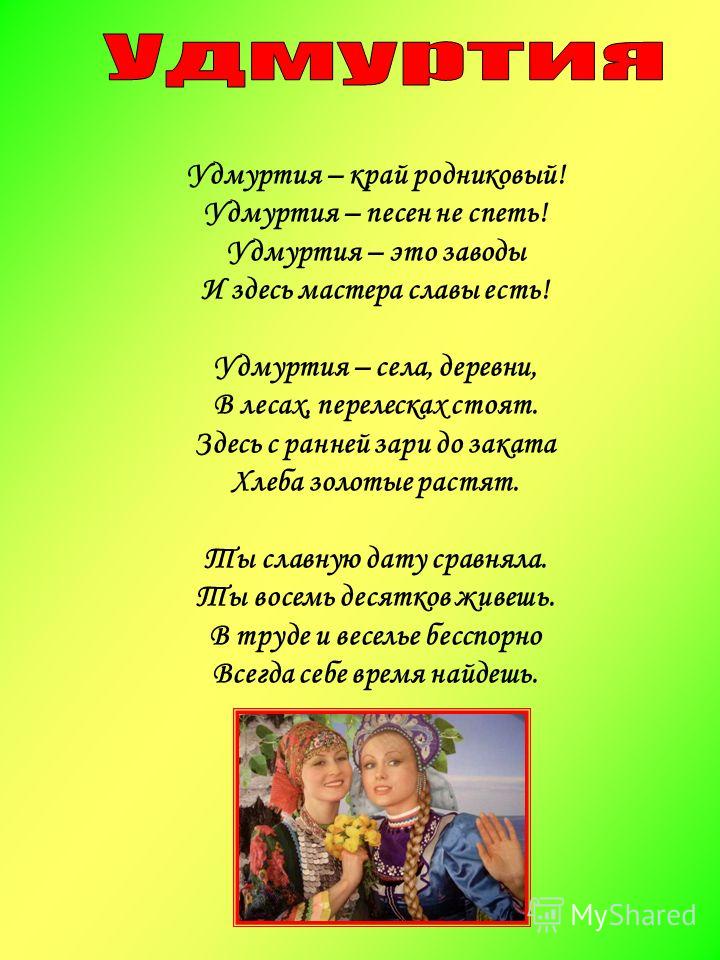 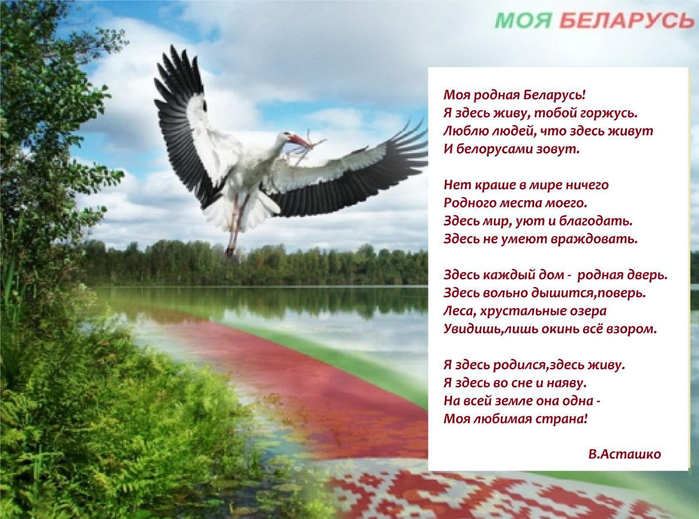 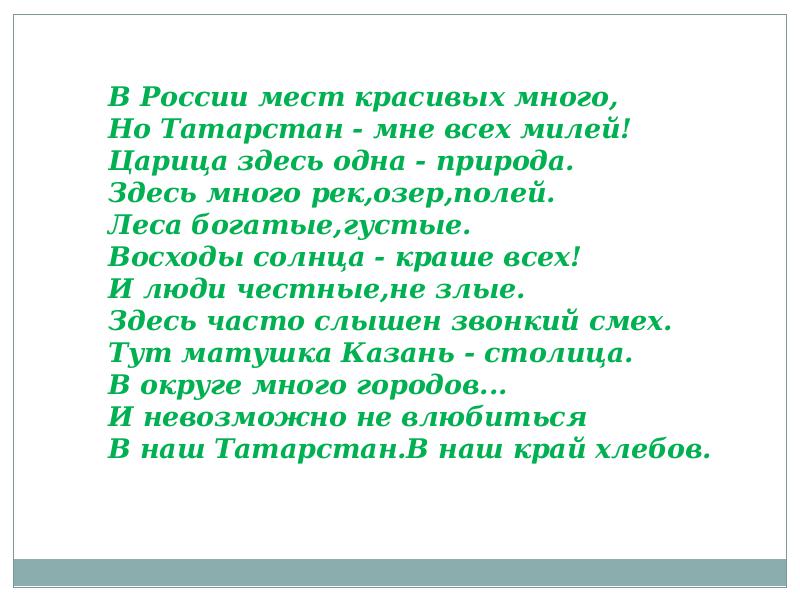 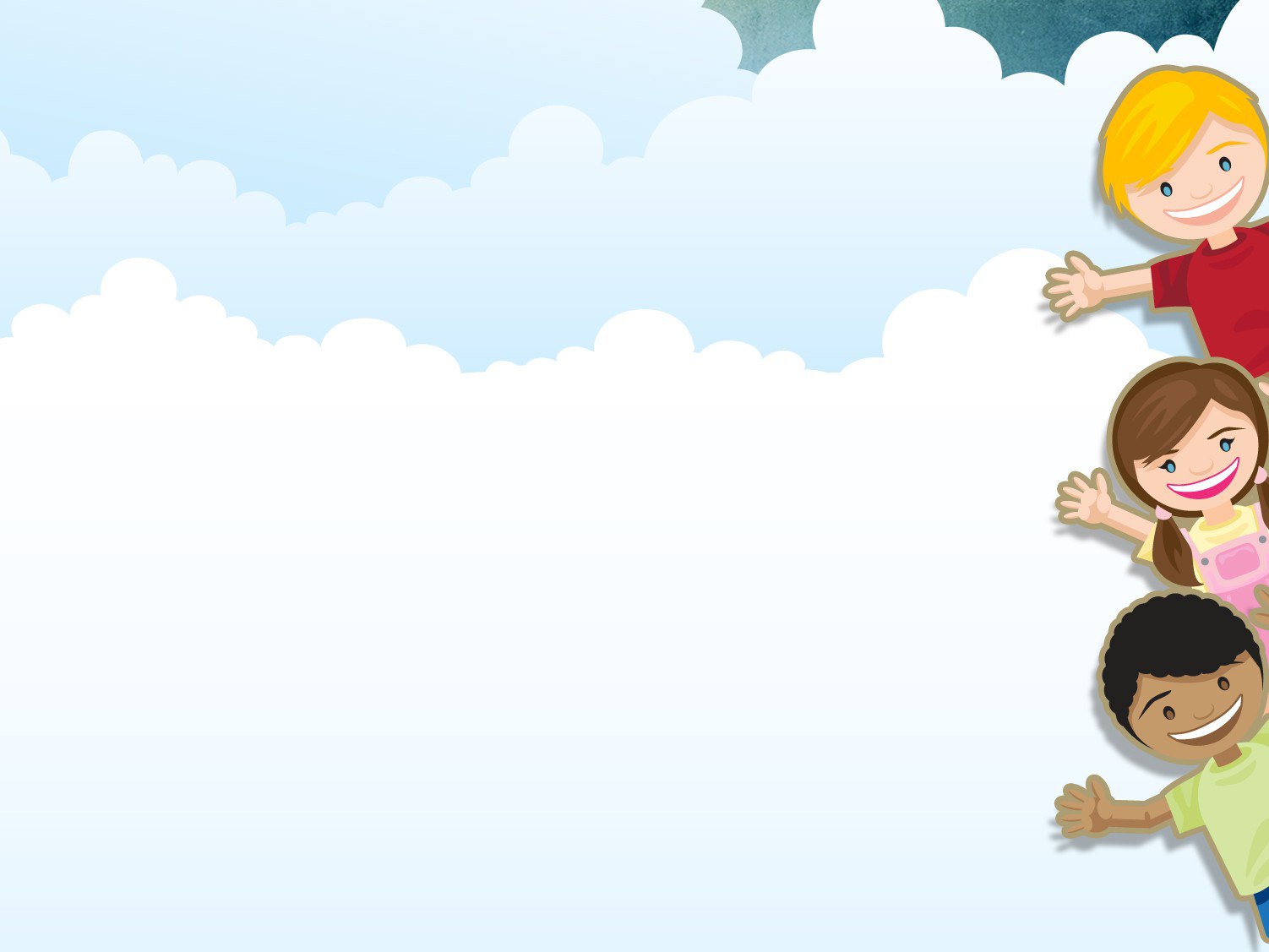 «Мой дом,  мой город-
Моя страна»
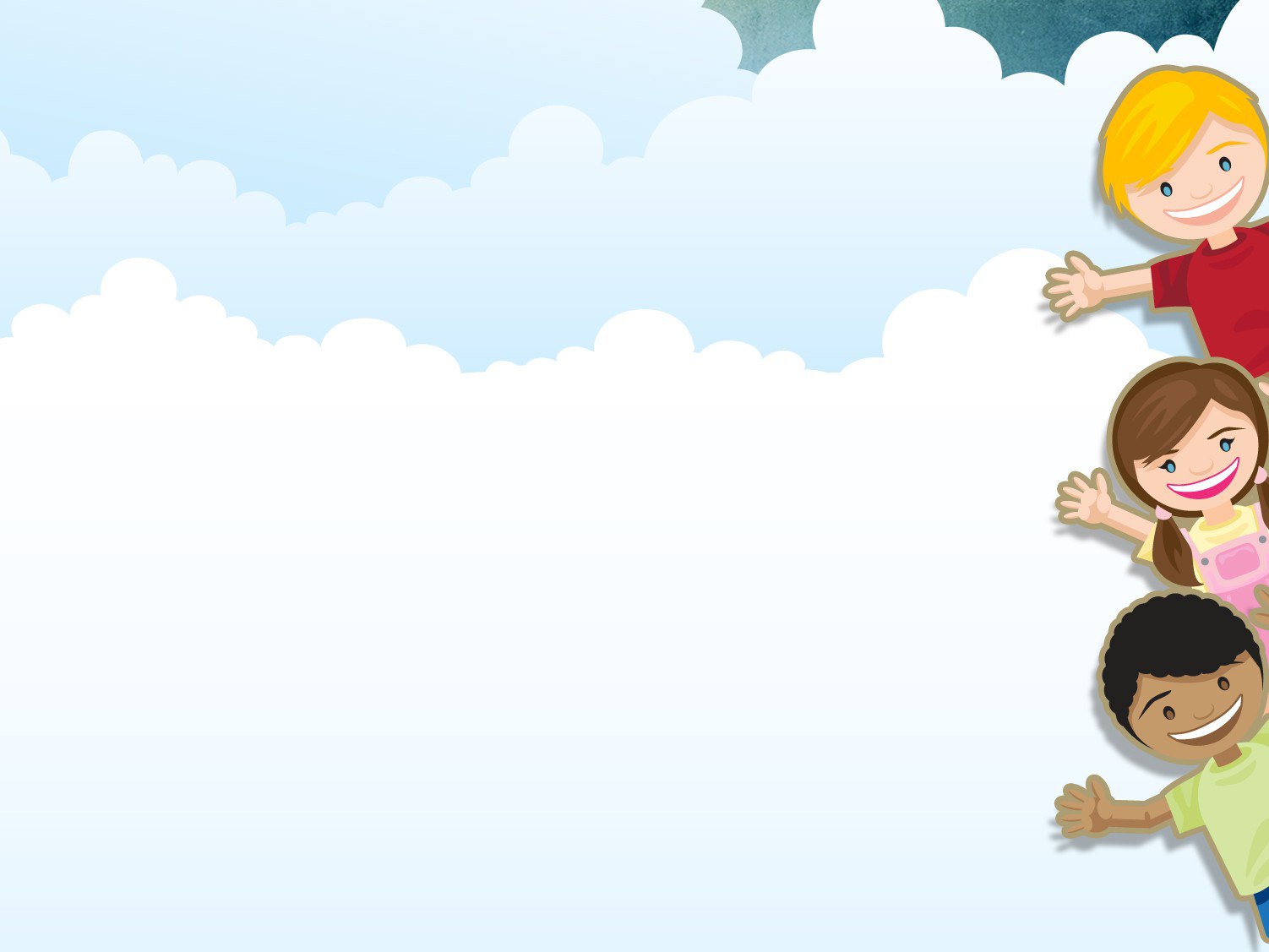 Спасибо всем большое за участие в проекте